Hugin & Munin - Weekly Market Briefing
17-2014
Avskjed på grått papir?
Skylder på været
Les Nordens Buffett!
Påskekorgen slukker sorgen
Bunnfiske i russisk aksje
Men oljeservice var ikke død…
Nyheter i rigg og napp
AksjemarkedeneUken som gikk
Aksjemarkedsutvikling seneste uke (i NOK, per fredag morgen)
Det har vært god stemning på verdens børser både i og etter påsken. Kredittmarginene har sunket, og lange statsrenter har steget i perioden, primært i USA, men også i Europa og i Norge.
I USA har gode makrotall og selskapsresultater bidratt til den gode stemningen. Over 70 % av de store selskapene har levert bedre enn forventet.
Men for Kina fortsetter vekstbekymringene, og ble ikke mindre etter publiserte tall som viste en årlig BNP-vekst på 7,4 %, mot 7,7 % samme tid i fjor. Lavere byggeaktivitet og lavere eksport har trukket veksten ned.
Økt spenning mellom Russland og Ukraina har bidratt til en nedgang på den russiske MICEX-indeksen de siste dagene, og den ukrainske valutaen Hryvnia har svekket seg. På global basis har utviklingen ikke gitt vesentlige markedsreaksjoner.
Aksjemarkedsutvikling seneste år (i NOK, per fredag morgen)
ODIN NorgeNorske selskaper i globalt marked
Supplybåtrederiet Farstad skal bygge om ett av sine plattformforsyningfartøyer til bruk i undervanns-operasjoner for Petrobras. 
Nyheten oppfattes som positiv i aksjemarkedet fordi skip trekkes ut av det ordinær forsyningsvirksomhet.
Telenor fikk kursoppgang etter at det deleide selskapet Vimpelcom annonserte salg av 51% av sin algeriske virksomhet for USD 2,6 mrd. i en komplisert transaksjon med lokale myndigheter.
ODIN Finland Skylder på været
Rapportsesongen for det første kvartalet i 2014 er i gang, i Norge, Norden og verden ellers. 
Resultatene i Finland kommer inn noe svakere enn ventet, men volumene vokser bra. Vi noterer kort:
Sportsutstyrsprodusenten Amer leverte et resultat noe under forventningene. Lite snø ga problemer for langrennsproduktene og opprydding innenfor ballsport dro kostnadene opp. Men den organiske salgsveksten fortsetter, og det er den langsiktige forretningsutviklingen som ligger til grunn for vår positive holdning til aksjen.
Huhtamaki slet med negativ effekt fra det kalde været i USA. Organisk vekst fortsetter, ikke minst i fremvoksende markeder, der omsetningen var opp 13% år over år. Den nye fabrikken i USA er nå i produksjon, og «Subway»-kjeden ble annonsert som ny, stor kunde og som vil ta 25% av volumet.
FactSet:
ODIN Finland Avskjed på grått papir?
Resultatene til papirprodusenten Stora Enso kom i skyggen av nyheten om at selskapets toppsjef gjennom 7 år, Jouko Karvinen, vil gå av i løpet av inneværende år.
Markedet spekulerte raskt på hvorfor han går av nå.  Har det noe med ytterligere konsolidering innenfor det meget tøffe europeiske papirmarkedet som er preget av overkapasitet? Eller ligger det politisk press bak? Den finske staten er en stor deleier. 
Det har nemlig stormet rundt Stora Enso det seneste året. Selskapet, som er et resultat av en sammen-slåing av svenske Stora og finske Enso tilbake i 1998, har måttet ta store avskrivninger som følge av en rekke dårlige oppkjøp. 
Kritikken mot nåværende ledelse har imidlertid vært knyttet til hvordan selskapet har håndtert en rekke forhold rundt ekspansjonen i fremvoksende økonomier, og intern vilje til å gjøre noe med det.
FactSet:
ODIN NordenLes Nordens Buffett!
Vi oppfordrer alle til å lese investeringsselskapet Investor sine  kvartals- og årsrapporter. I rapporten til det Wallenberg-kontrollerte selskapet leser vi med spesiell interesse «Administrerende har ordet». 
Her kommer selskapets administrerende direktør, Börje Ekholm, gjerne med noen gullkorn om kapitalforvaltning, i beste Warren Buffett-stil.
I seneste rapport skriver Ekholm om viktigheten av langsiktighet når man skal bygge gode selskaper, og hvordan dette utfordres av finansmarkedets stadig kortere perspektiv. Langsiktighet er imidlertid bygget opp av mange kort-perioder, så visjonen bør være langsiktig.
Investors portefølje gir tilgang til en interessant kombinasjon av store børsnoterte aksjer (Atlas Copco, ABB og SEB), finansielle investeringer (private equity-selskapet EQT) og store, unoterte selskaper. Forskjellen (rabatten) mellom Investors børskurs og underliggende verdier er nå ca. 25%.
ODIN Norden | ODIN FinlandTrafikk som musikk i ørene
Mobildata-trafikken eksploderer, viser seneste kvartalsrapport fra det svensk-finske teleselskapet TeliaSonera. Vi er investert i selskapet av følgende årsaker:
Telekom generelt har stabil inntjening, og selskapets ledende posisjoner burde styrke dette ytterligere. Selskapet viser god kostnadsdisiplin, som gir en fortsatt solid margin til tross for nedgang i salget.
Mange av landene som TeliaSonera er eksponert mot, Nepal, Tyrkia og Usbekistan, viser fortsatt sterk vekst. Med lav datapenetrasjon her bør veksten forbli sterk.
En løsning på aksjonærkonflikten i Türkcell kan gi så mye som SEK 3 i ekstraordinær kontantstrøm.
Aksjen er priset på en P/E på ca. 11.5, noe som er lavt gitt den lave risikoen i selskapet.
ODIN SverigePåskekorgen slukker sorgen
Dagligvareselskapet Axfoods resultat for første kvartal var svakt sammenlignet med fjoråret. Men i fjor var påskeuken var fullt inkludert i 1. kvartal, mens den i år blir en del av det kommende andrekvartals-resultatet. 
Omsetningen endte på snaue SEK 9 mrd. og driftsresultatet på SEK 246 mill. Dette var noe under forventningen på henholdsvis SEK 9,1 mrd. og SEK 263 mill.
Vi stiller oss noe undrende til det markerte kursfallet på rapportdagen gitt at resultatprognosen for året var uendret og konsernsjefens positive kommentarer om salget i påsken i år.
ODIN Emerging MarketsBunnfiske i russisk aksje
Vi øker vår posisjon i det russiske jernbaneselskapet Globaltrans etter at kursen har falt over 40 % i år som følge av urolighetene i landet. 
Globaltrans har, ikke uventet, vært en negativ bidragsyter til fondets avkastning. 
Vi har hatt en ny runde på investerings-caset , og etter denne, samt en samtale med ledelsen, finner vi det langsiktige bildet intakt, selv om makro-utfordringer kan gi effekt på aktiviteten på russisk jernbane. Dette er imidlertid allerede diskontert i dagens kurs slik vi ser det.
ODIN Emerging MarketsMye å gå på i India
Det indiske finanskonsernet Mahindra & Mahindra Financial Services hadde en 29 prosent økning i inntektene i første kvartal sammenlignet med fjoråret. Resultat før skatt kom inn 14 prosent høyere. Høyere avsetninger til tap på utlån er årsaken til at resultat-veksten ikke er i linje med topplinjeveksten.
Selskapet har en ledende posisjon i det indiske markedet for utlån til kjøp av motor- og traktor-kjøretøy. 
Kundebasen teller i dag omtrent tre millioner personer fordelt på 900 kontorer i 25 stater. Selskapet forventer at markedet for kjøretøy-finansiering vil vokse mellom 16-18 prosent årlig de kommende fem årene. 
India har fortsatt en av verdens laveste utbredelse av kjøretøy: Kun 14 per 1 000 personer, I Kina er tallet  26.
ODIN GlobalAmerikansk resultatsesong sparkes i gang
Resultatsesongen er i gang globalt også, og denne uken fikk vi tall fra noen av våre amerikanske selskaper.
Illinois Tool Works (ITW) leverte meget sterke tall med et forbedringsprogram som drar marginene videre opp. Underliggende vekst er god, mye på grunn av sterk leveransevekst til bilindustrien i USA. 
Elektroselskapet Hubbells resultater bar preg av det dårlige været i Nord-Amerika i januar og februar. Dette var ikke overraskende da ledelsen allerede hadde advart om at organisk vekst ville ligge rundt null i første kvartal. På den positive siden annonserte selskapet ytterligere oppkjøp, som er et viktig bidrag til fremtidig vekst.
Newmarket, som lager tilsetningsstoffer til drivstoff og olje, kunne vise til solid volumvekst, men noe lavere produktpriser. Alt i alt gode tall, men de endrer ikke vårt syn om at aksjen er høyt priset. Vi har derfor solgt oss ned fra 5 til 3 prosent de siste ukene.
ODIN MaritimAvdempet med lave rater
Generelt er det en avventende stemning i shipping-aksjene om dagen. Skipsverdier har steget kraftig, mens ratene, særlig i tørrlast og tank, er på relativt lave nivåer.
Markedsbalansen bedrer seg for begge segmenter og ratene forventes å styrke seg. 
Den lange rekken av nye prosjekter, som vi har  kommentert tidligere i H&M Weekly, reduserer i tillegg appetitten for børsnoterte shippingaksjer.
Vi er fortsatt optimister basert på bedre markeds- balanse og økt økonomisk vekst, men tror vi er avhengig av konkret rateoppgang for å bedre sentimentet på kort sikt.
Kilde: Fearnley Securities
Kilde: Fearnley Securities
ODIN OffshoreMen oljeservice var ikke død…
Pessimismen overfor oljeservice-sektoren trosses av gode kvartalsresultater fra de tre store oljeservice-selskapene «The Big 3»; Schlumberger, Halliburton og Baker Hughes. 
Til tross for mye dårlig vær, særlig i starten av kvartalet, overrasket selskapene med bedre enn forventede tall for årets første tre måneder. 
I Nord-Amerika øker service-intensiteten noe som gir økt utnyttelsesgrad og aktivitet som igjen gir økt optimisme og utsikter til bedre prising. 
Internasjonalt drives veksten av økt aktivitet i Midtøsten. Selskapene generer høy, fri kontantstrøm og intensiverer sine tilbakekjøp av egne aksjer.  Alle tre selskapene ble belønnet med kursoppgang i etterkant av resultatfremleggelsene.
Generelt øker optimismen blant de landbaserte serviceselskapene, og flere melder om økt utnyttelse og forventninger om positiv prisutvikling.
ODIN OffshoreNyheter i rigg og napp
Prosafe sikrer seg flere korte forlengelser av eksisterende kontrakter. Dette øker selskapets flåteutnyttelse utover forventningene og gir grunnlag for høyere inntjeningsestimater.
Etter en rekke utsatte offshore-prosjekter i fjor, vedtok det franske oljeselskapet Total  at det gigantiske Kaombo-prosjektet i Vest Afrika skal bygges ut, og tildelte i den anledning store kontrakter til blant andre Aker Solutions, Technip og Saipem.  
Prosjektet har en kostnadsramme på USD 16 mrd. og består av 59 undervannsbrønner, 300 km med undervannsrørledninger og to flyende produksjons-løsninger. Forventet produksjonsstart er 2017.
Det negative sentimentet for riggsektoren vedvarer og forsterkes av et resultatvarsel fra Fred Olsen Energy samt riggslutninger på lavere rater i Mexico-gulfen. På den positive siden sluttet Transocean en rigg for to brønner i Nordsjøen på en meget høy rate for arbeid i 2015.
Benytt våre kundetjenester
Sjekk din beholdning,avkastning og mer
Logg på dine fondssiderhos ODIN Online
Sett pengene dine i arbeid
Tegn andeler i våre fond via nettet med BankID
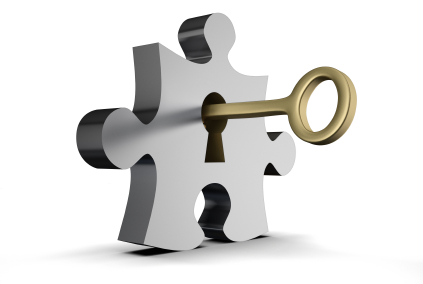 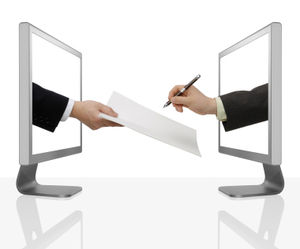 Hold deg oppdatert
Oppgi din adresse for å motta vårt nyhetsbrev
Snakk med oss
+47 24 00 48 04kundeservice@odinfond.no
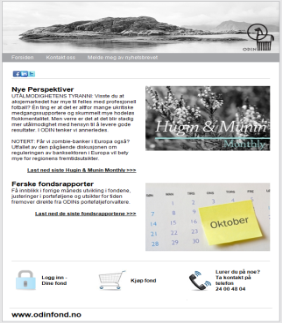 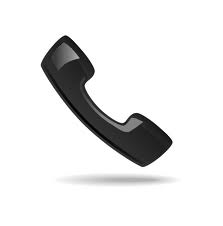 Vi minner om…
Historisk avkastning er ingen garanti for framtidig avkastning, som blant annet vil avhenge av markedsutviklingen, forvalters dyktighet, fondets risiko, samt kostnader ved kjøp og forvaltning. Avkastningen kan bli negativ som følge av kurstap.

Uttalelser i denne rapporten reflekterer ODINs markedssyn på det tidspunktet den ble utarbeidet. Vi har gjengitt kilder som vurderes som pålitelige, men vi kan imidlertid ikke garantere at informasjonen fra kildene hverken er presis eller komplett.

Ansatte i ODIN Forvaltning AS kan handle for egen regning i flere typer finansielle instrumenter. Dette innebærer at ansatte i ODIN Forvaltning AS kan eie verdipapirer i selskaper som er omtalt i denne rapporten, samt andeler i ODINs verdipapirfond. Ansattes egenhandel skal skje i henhold til ODIN Forvaltning AS’ interne retningslinjer for ansattes egenhandel, som er utarbeidet i henhold til verdipapirhandelloven og Verdipapirfondenes forenings bransjestandard.
Du finner mer informasjon på www.odinfond.no